PSI Caribbean’s perspectives and experiences in the fight against Corruption and for Tax Justice
Presented by Roland Ignacio, ABVO Curaçao

PSI-FES Project Workshop
Santiago de Chile
7 – 8 October, 2014
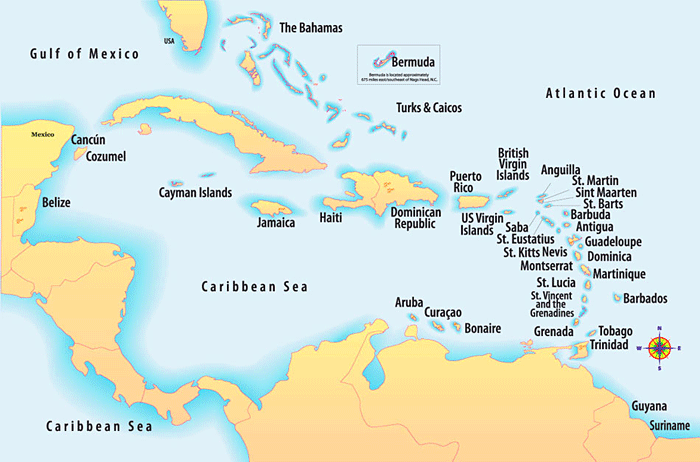 About the sub-region
24 affiliates in 20 countries and territories
Population
Multiple languages (French, Dutch, English, Papiamento, Haitian Creole, Spanish)
Government – parliamentary democracies and republics, including
Independent countries
British and French Overseas Territories
Countries in the Kingdom of the Netherlands
Economies
Small, open 
Highly vulnerable to external shocks
‘Natural’ disasters and other climate change factors are major threats to growth and sustainability
Representation of workers in the (sub)sectors
All affiliates (except CTSP Haiti) represent workers in:
Border control and protection (Customs and Immigration)
Inland Revenue and other revenue collecting agencies (land tax, licensing, corporate registries, etc)
Audit Departments
Ministries and departments responsible for public procurement
Legal affairs, including lawyers and judges
Some also represent workers in Police and Coast Guard
Montserrat CSA
WICSU-PSU in Sint Maarten * 
ABVO Curaçao *
* Note the responsibilities of the Kingdom for Defence
Gender and age composition
50%+ women in all the (sub)sectors; in some countries, as high as 60% are women
Increasing numbers of young women (under 35 years) in Immigration and Customs
35 years and over in other departments, especially at senior levels
Successes, challenges
General salary and wage bargaining across the public sector – applied to all workers
Conditions of service negotiated separately
Public sector unions are generally included in national consultations
Transition to Revenue Authorities under which all revenue collecting agencies are now grouped
Stated intention is to improve collections especially from companies and self-employed professionals (doctors, lawyers, contractors, consultants, etc)
New systems of work including new technologies
Introduction of finger-printing of staff (especially in Guyana; reason given is for time-keeping)
Staff shortages
Fight against corruption
2013 perceptions Index of corruption in public sector of Transparency International
Jamaica and T&T, 38 
Suriname, 36 
Guyana, 27 
Haïti, 19
Other Caribbean countries score above 50
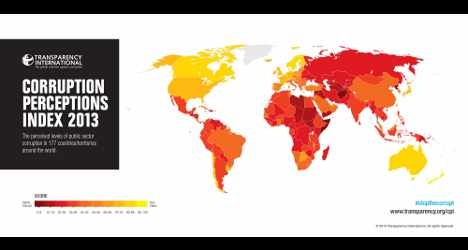 [Speaker Notes: Index shows peoples perceptions of corruption in the public sector.]
Current concerns
Guyana and Trinidad & Tobago
Corruption also linked to race and ethnic relations and tensions
In T&T, unions fighting against contract nature of judges in the Industrial Court. Situation results in postponement of cases, delays in judgments
Recent charges about expenditure for building works not properly completed or on time
Guyana has not passed anti-money-laundering bill and has been “blacklisted” by Caribbean Financial Action Taskforce (CFATF) 
Jamaica
Most recent case relates to public procurement and charges made by the Contractor General regarding multimillion dollar building projects
Haiti
Long history of various forms of corruption linked to absence of living wages and partisan political pressures especially in relation to public procurement
St Maarten and Curacao
Recent report highlighting problems related to border control and protection, money laundering drug- and human-trafficking 
Suriname
Long history at highest levels of government linked to arms-trading and drug-trafficking
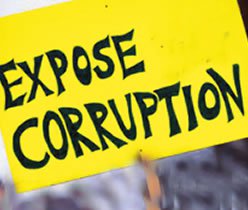 Big challenges for unions and workers
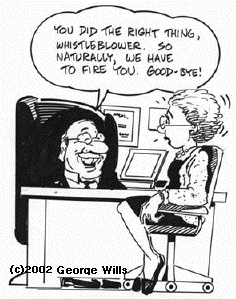 Small countries and communities
Fear of victimization
Partisan politics
No whistleblower protection
Unions generally have no clear guidelines or policies on corruption in the public sector and have not trained activists on the issue
Some important questions
How to identify target countries for action and campaign? 
What are the key criteria?
What will be the specific role for unions and activists?
Who will be our partners?
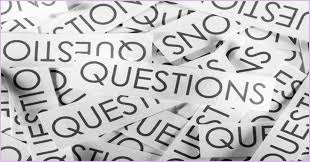 Tax justice is one aspect of the on-going conversation on high debt, growth and sustainability of Caribbean economies
And there are obvious links with anti-corruption activities and campaign
Importance of taxation in the Caribbean
3 main sources of revenue
taxation of capital, including physical capital and financial capital 
taxation of labour 
taxation on consumption
Caribbean countries  were always heavily dependent on taxes from customs duties (especially Antigua & Barbuda, Bahamas, Bermuda)
With liberalization of trade, this revenue declined substantially
Taxation on income and profits has become important in resource-based economies (e.g. Trinidad & Tobago)
In service-based countries there is an increase in taxation of goods and services (introduction of VAT in a number of economies
VAT and sales taxes have been introduced to make up for shortfall in revenue from customs duties
Tax policies across the Caribbean
Include combinations of:
Personal income tax
Corporate income tax
Consumption tax
Property tax
Taxation of small taxpayers
Import tariffs
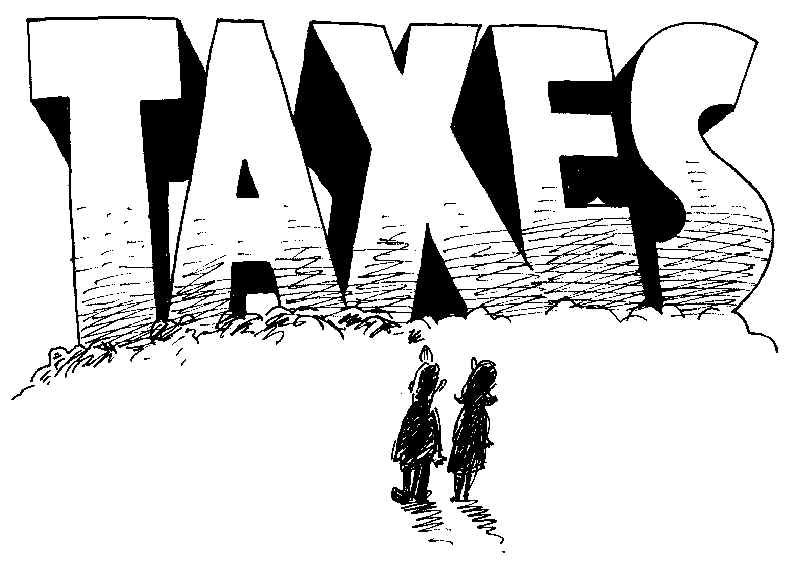 Income Tax
Varied income tax regimes throughout the sub-region
Some countries do not levy taxes on personal income (Bahamas, Cayman Islands, Bermuda, St Kitts-Nevis)
Antigua & Barbuda, Grenada recently re-introduced income taxes
Others levy taxes depending on residency status
In some there are flat rates (Belize, Jamaica – 25%)
In others rates vary according to income levels
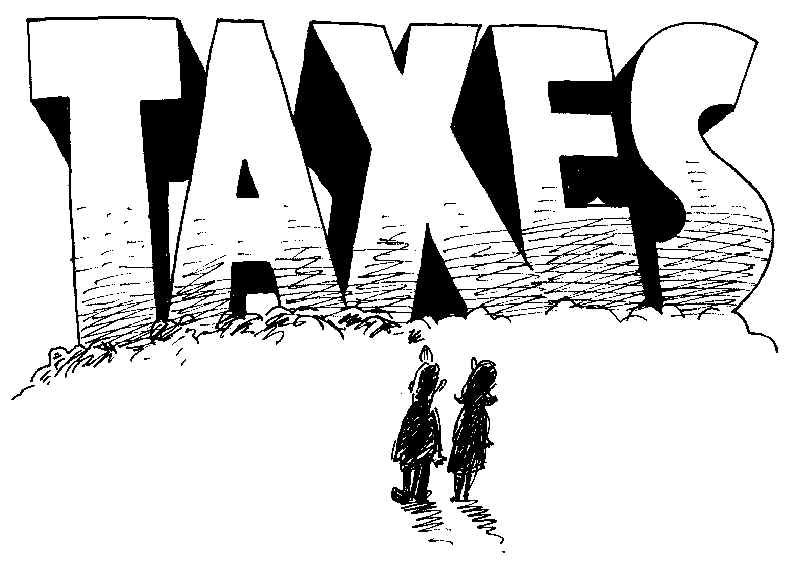 Value Added Tax (VAT) revenue
Introduced in a number of countries to replace revenue lost from customs and import duties
Bahamas will soon introduce VAT
Total tax revenue as % of GDP
Tax havens
Characteristics of tax havens
Nil or only nominal taxes on individuals or businesses.
Protection of personal financial information. 
Lack of transparency. 

Cayman Islands is the key player in the Caribbean in terms of secrecy and global impact and are (ranked at 4)
Cayman Islands and other Caribbean countries are on the gray list
There is a potential new PSI affiliate in the Cayman Islands



http://www.financialsecrecyindex.com/introduction/fsi-2013-results
Tax havens in the Caribbean
Caribbean Financial Action Task Force (CFATF)
Comprises 27 jurisdictions* of the Caribbean Basin which have agreed to implement the international standards for 
Anti-money Laundering
Combating the Financing of Terrorism (AML/CFT) 
Financial Action Task Force Recommendations (FATF Recommendations)
Secretariat is in Port of Spain, T&T
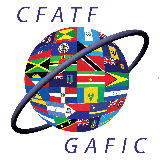 *Anguilla, Antigua & Barbuda, Aruba, Bahamas, Barbados, Belize, Bermuda, Cayman Islands, Curaçao, Dominica, Dominican Republic, El Salvador, Guyana, Grenada, Guatemala, Haiti, Jamaica, Montserrat,  Sint Maarten, St Lucia, St Kitts-Nevis, St Vincent & the Grenadines, Suriname, Trinidad & Tobago, Venezuela, Virgin Islands
Union action
Unions in Jamaica, led by PSI affiliates are part of the national consultations on fiscal reform of the economy including reform of taxation
Public sector unions in Bahamas are at the forefront of discussions on the introduction of VAT
PSI affiliates in the East Caribbean Currency Union are included in the consultations on fiscal reform and government spending, including taxation issues
Some PSI affiliates in CARICOM countries have been invited to be part of the CARICOM Task Force on government procurement (eg NUPW Barbados)
Priorities, future plans
Establish sub-regional steering group of key affiliates from the following countries to take lead on tax justice and related issues 
Jamaica
Barbados
Trinidad & Tobago
affiliates in countries of the OECS* (through the CPSA)
ABVO Curaçao

* Organisation of East Caribbean States
These are specialist issues requiring specific technical assistance
Some technical assistance is available within the sub-region 
What additional support and technical assistance can PSI offer affiliates?
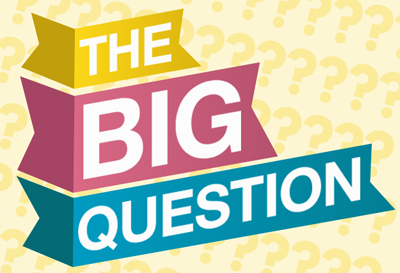